„Rozwój miast a wyzwania środowiskowe”(odpady, smog, klimat)
Poznań, 6 marca 2018 r.
„Rozwój miast a wyzwania środowiskowe” 6.03.2019 r., PROGRAM
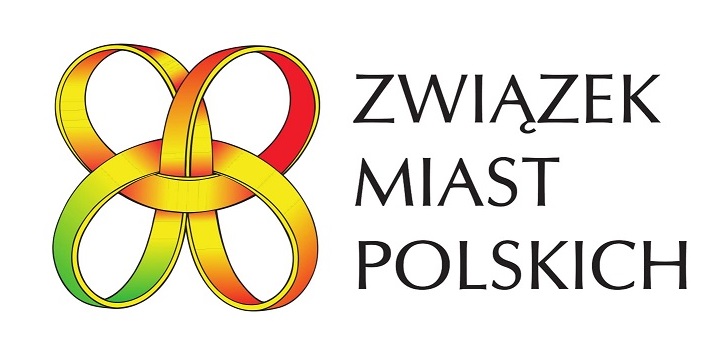 Stanowisko samorządów w sprawie nowelizacji u.c.p.g., ROP jako nowe źródło finansowania systemu Krzysztof Choromański, Związek Miast Polskich 
Rola polskich miast w walce o czyste powietrzeAndrzej Guła, Krakowski Alarm Smogowy 
Jak Katowice dbają o jakość powietrzaDaniel Wolny, Referat Zarządzania Energią, UM Katowice 
Wyzwania klimatyczne dla polskich miast. Plany adaptacji do zmian klimatu w miastachLeszek Drogosz, Biuro Infrastruktury, Urząd m.st. Warszawa
Partner Strategiczny
Konferencja „Samodzielność energetyczna gmin” 18.06.2019 r.
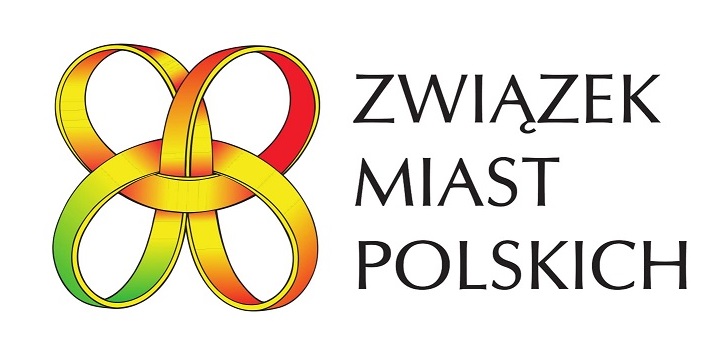 Zarządzanie energią – case study 
Polityka energetyczna gmin (grupy zakupowe, centra usług wspólnych, powierzanie zadań podmiotom komercyjnym) 
Wykorzystanie zasobów komunalnych w celach energetycznych
Wykorzystanie i modernizacja aktualnych źródeł energii 
Inwestycje energetyczne z udziałem gmin, źródła finansowania i modele współpracy 
OZE jako jedna z dróg do samodzielności energetycznej samorządu
Organizator
Partner Strategiczny
Konferencja „Samodzielność energetyczna gmin”
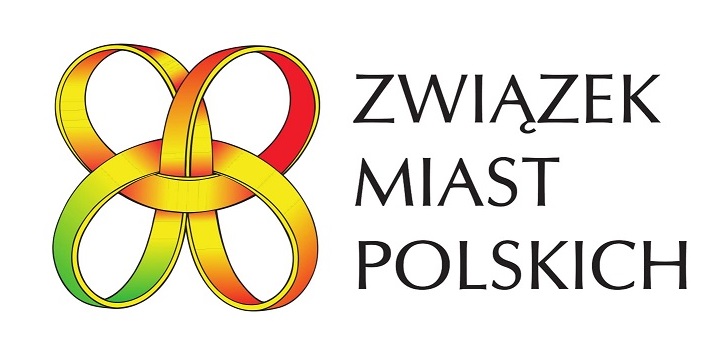 Dla kogo? 
Samorządowcy odpowiedzialni za gospodarkę komunalną, inwestycje, ochronę środowiska i finanse samorządowe
Branża komunalna
Branża energetyczna i ciepłownicza 
Instytucje zainteresowane inwestycjami w ramach PPP i innych formułach prawnych przy wykorzystaniu majątku gmin
18 czerwca 2019 r. 
Centrum Giełdowe SA, 
ul. Książęca 4, Warszawa

Zarejestruj się! 
https://samodzielnoscenergetyczna.abrys.pl
Organizator